Государственное бюджетное образовательное учреждение  школа № 2082
проект – исследование« Широкая Масленица»
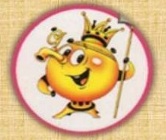 Работа выполнена 
						учителем начальных классов 
						Карповой Е.С.
Члены творческой группы
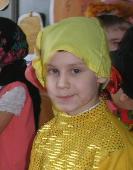 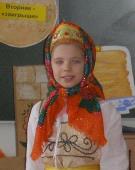 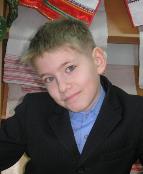 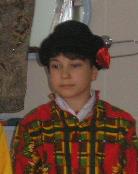 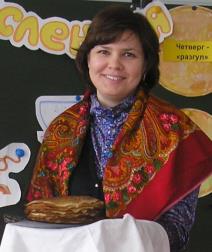 Ганаба мартин.
Шелокова юлия.
Старшинов илья
Морарь федор
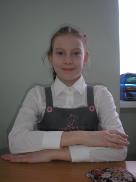 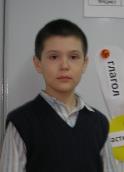 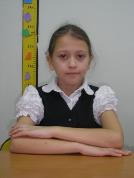 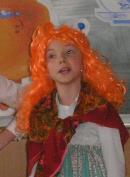 Карпова Е.С.
Честнова мария
Сафонова софья.
Щепетильникова екатерина.
Арифуллин айрат.
Тип проекта: - информационный, - творческий.сроки действия проекта: 28 февраля – 15 мартапредмет проектирования: фольклорный праздник «широкая масленица»
Цель проекта:
Познакомить учащихся с историей возникновения праздника;
Приобщить к  традициям и обычаям празднования;
Приблизить детей к народной культуре;
Воспитывать любовь к своей Родине.
Задачи проекта:
Возродить интерес к русским праздникам;
Привлечь к активной творческой деятельности учеников;
Учить работать в группах;
Учить работать с информацией.
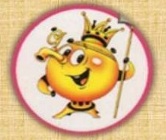 Чучело масленицы
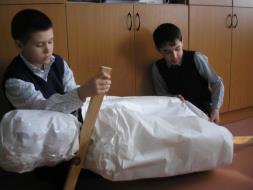 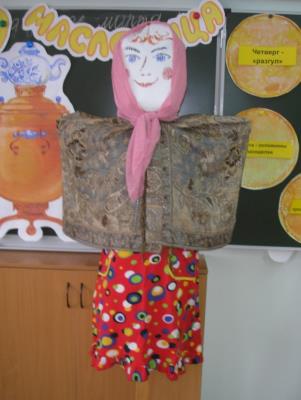 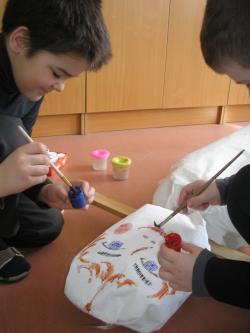 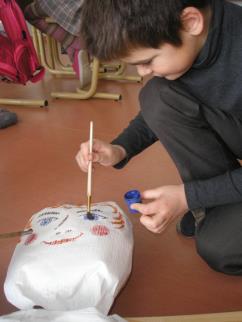 Приглашение на праздник
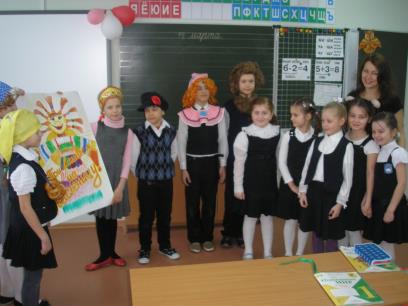 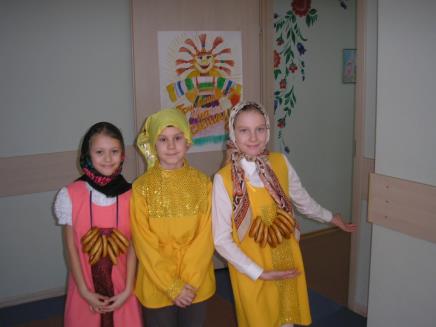 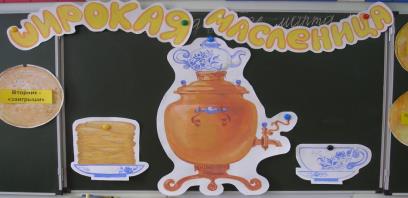 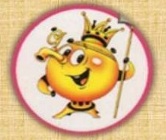 Выставка рушников
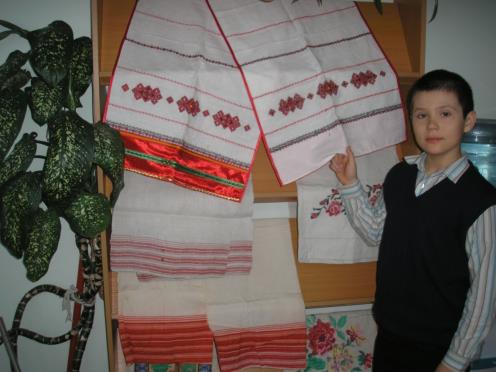 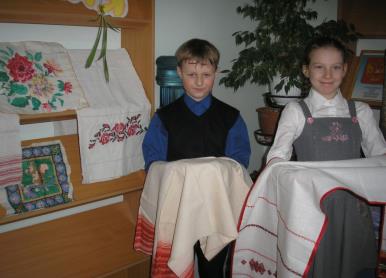 Презентация поисковой работы
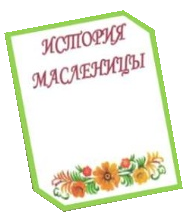 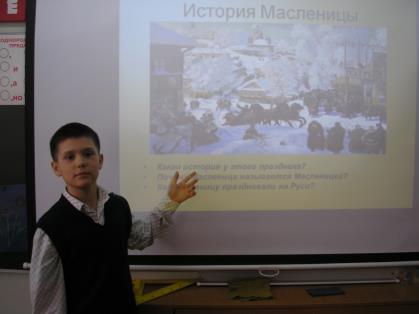 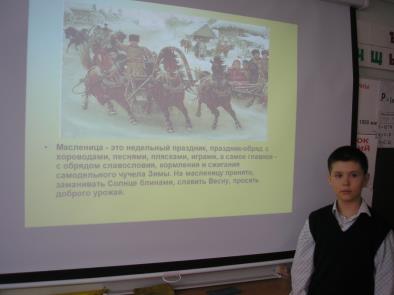 Презентация поисковой работы
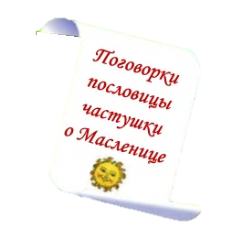 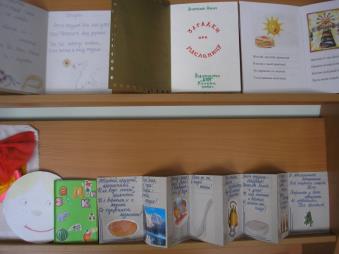 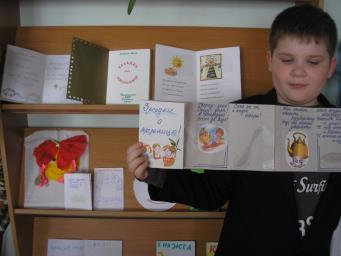 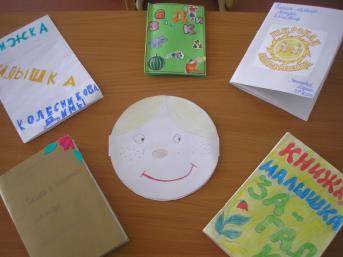 Веселая масленица
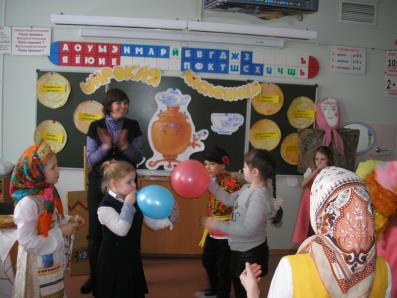 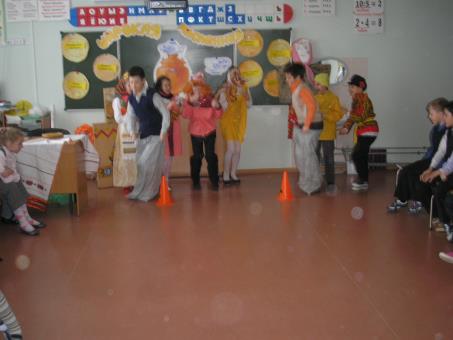 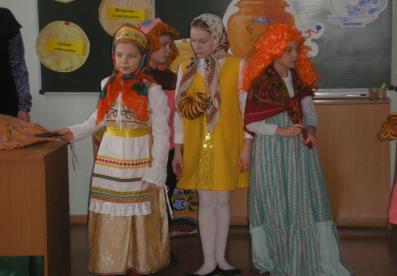 Богатырская силушка
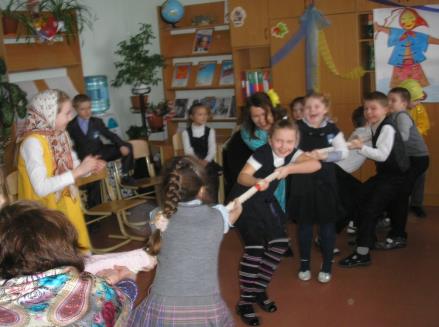 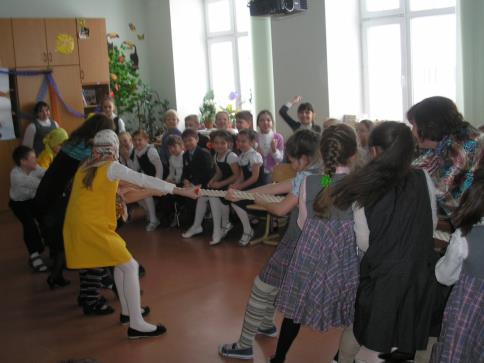 Лучшие рецепты блинов
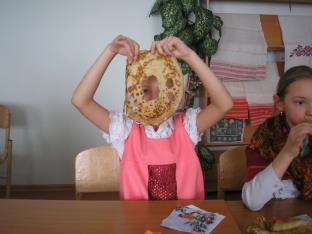 Блины Царские сливочные (старорусский рецепт).
Для теста: 200гр. сливочного масла, 6 желтков, 1 ст. сахара, 100 г муки, 250 гр. сливок, 0,5 ч. л. ванилина.
           Растопить сливочное масло, добавить желтки и хорошо размешать. Всыпать сахар и всю смесь растирать, поставив миску в холодную со льдом воду, пока масса не начнет пениться. Отдельно в кастрюле развести муку и сливки, довести до кипения, постоянно размешивая, и проварить на слабом огне, чтобы масса загустела. Массу охладить, добавить во взбитое с желтками масло, взбить. Добавить сахар, взбитые густые сливки и перемешать. Выпекать на слабом огне. Готовые блины сбрызгивать лимонным соком, подавать с ягодами из варенья или фруктовым желе.
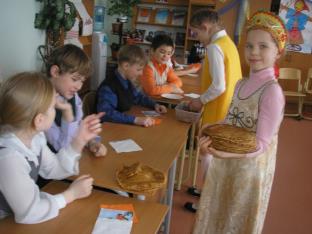